小学科学品社坊
第三期工作简报
制作者：     侯雪操
后期研修作业整体完成情况：
各位老师大家好：
       后期校本研修作业距离结束还有7天，已有45位学员按时提交作业，均已批阅！还有6位学员没有提交作业，请大家合理地安排好时间，在有效时间内提交作业！
     作业中存在的问题如下：
     1.大部分学员修改教学设计与课堂实录只交了其中的一样。
     2.有部分学员没有下载相应的模板。
     望以上这些问题引起大家的注意，作业不合格的学员可抽时间完成，重新提交！
优秀学员名单：
吕   鹏         董年平        王    萍  

任玉生        韩国富         李志刚
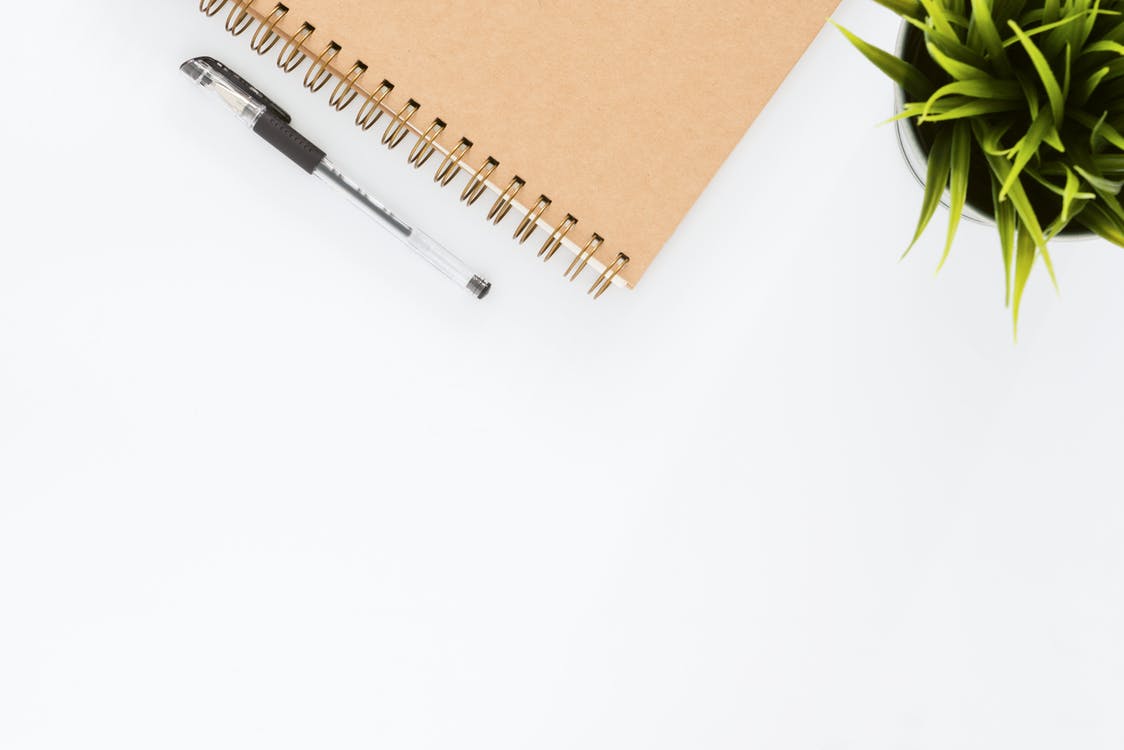 谢谢合作！